Kropp 7. trinn
Inngangsmusikk
[Speaker Notes: Abba – Waterloo: https://youtu.be/mcssw3utx7o?si=cdNXPzTMcp-R_Na0]
Vi leker!
Amøbeleken
[Speaker Notes: Amøbeleken 
Formål: Humor og spenning 
Beskrivelse: Stein – saks – papir lek. Alle starter på samme nivå på gulvet og krabber rundt som amøber. Du gjør stein-saks-papir med den som er nærmest. Dersom du vinner rykker du opp til neste nivå og blir dinosaur. Da gjør du stein-saks-papir med andre dinosaurer. Dersom du taper, rykker du ned ett hakk og blir amøbe igjen. Dersom du vinner, rykker du opp et hakk til menneske, så prins/prinsesse og til slutt konge/dronning.]
I dag skal vi snakke om kroppen
Kroppen i endring
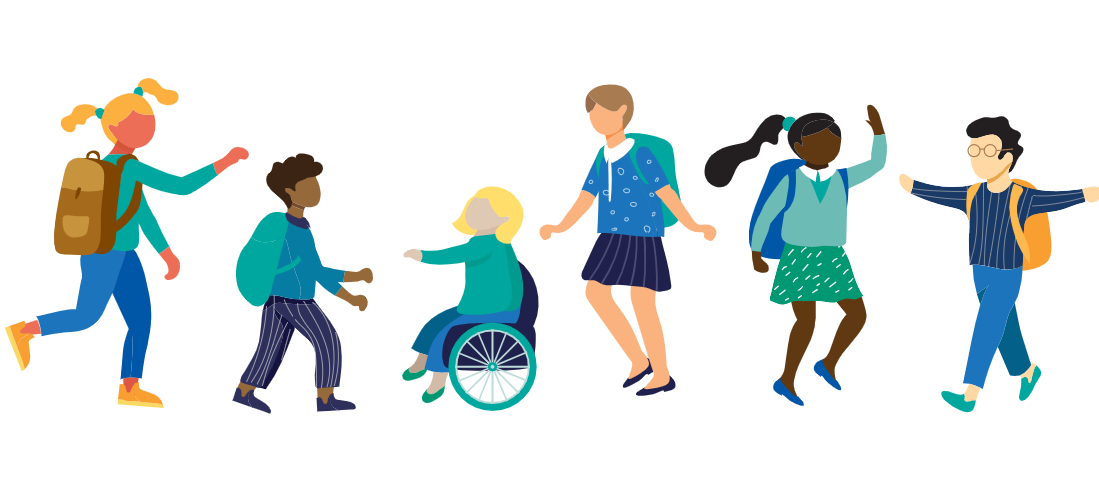 Hva skjer med kroppen min?
[Speaker Notes: Film: Hva skjer med kroppen min?
https://www.youtube.com/watch?v=fzz4rTQ0usY
(varighet 3. 30 minutter)]
CL: Stå opp – sitt ned
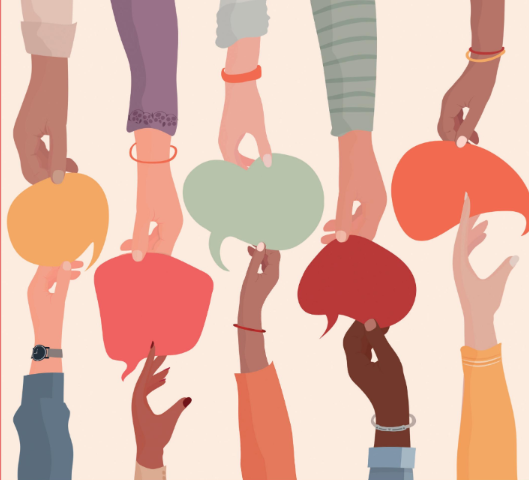 [Speaker Notes: CL: Stå opp – sitt ned
Felles mål: Klassebygging, bevegelse, egen refleksjon, normalisering og alminneliggjøring. 

Lærer kommer med en uttalelse (eksempler ser du lenger ned): 
De som har opplevd dette/liker dette/mener dette reiser seg og blir stående 
De som ikke har opplevd dette/ikke liker det/ ikke er enige blir sittende. 
Lærer kommer med ny uttalelse 
De elevene som står, fortsetter å stå dersom uttalelsen fortsatt gjelder. 
Elevene som sitter, reiser seg om uttalelsen passer, eller blir sittende. 

Uttalelser til aktiviteten:
«Alle kropper utvikler seg helt likt» – reflekter med samtale når elevene har tatt et standpunkt: Hva tenker dere at utvikler seg likt/ulikt? 
«Jeg er stolt av hva kroppen min kan få til» – reflekter med samtale når elevene har tatt et standpunkt: For de som svarer «ja»: Hva er du stolt av og hvorfor? For de som svarer «nei»: Hvorfor er du ikke stolt av kroppen (Hjelp elevene til å snu tankesettet og finn noe som er bra med kroppen sin – funksjon fremfor utseende)
«Det er viktig å snakke pent til kroppen sin» - reflekter med samtale når eleven har tatt et standpunkt: For de som svarer «ja»: Hvorfor mener dere at det er viktig? For de som svarer «nei»: Hvorfor mener dere at det ikke er viktig?
“Det er greit å kommentere andres kropp og utseende“ - reflekter med samtale når eleven har tatt et standpunkt: For de som svarer «ja»: Hvorfor mener dere at det er greit? For de som svarer «nei»: Hvorfor mener dere at det ikke er greit? Hjelp elevene til å se hvordan det kan føles og oppleves for andre å få kommentarer på utseende og kropp.]
Pust og bevegelse
[Speaker Notes: Pust med en venn: https://www.youtube.com/watch?v=VoVD7JY07AU]
Vi oppsummer sammen i ringen
Hva likte du i dag? 
Hva lærte du? 
Hvorfor er dette viktig å snakke om? 
Hva kan vi øve på?
[Speaker Notes: Foto: Bildet er tatt av Bildet er tatt av Alexas_Fotos fra Pixabay 

En badeball eller kosedyr sendes rundt i ringen etter tur. 
Vi øver på å vente og lytte.  Vi sier en ting hver.
Vi bytter spørsmål underveis, f. eks når 5-6 elever har svart.]